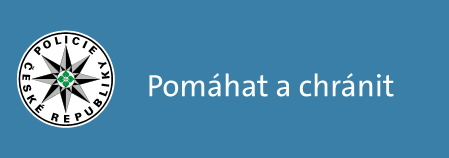 Policie ČR, Krajské ředitelství policie JmK
Služba kriminální policie a vyšetřování
Odbor analytiky – oddělení informační kriminality
Praktické postupy při zajišťování webových stránek
Digitální stopa
Digitální stopa je jakákoliv informace s vypovídací hodnotou, uložená nebo přenášená v digitální podobě.1






Informace jako taková je nehmotná. V okamžiku jejího ukládání se zhmotňuje v prostředí paměťového média, které je technologického charakteru. Abychom mohli přenášenou informaci analyzovat, musíme ji nejprve technologicky zachytit a následně opět trvale nebo dočasně uložit na paměťové médium.2

Digitální stopa je hmotného, materiálního charakteru.3















1,2,3 – Soudní inženýrství, roč. 17-2006, Rak, R. a Porada, R. Digitální stopy v kriminalistice a forenzních vědách,
4.11.2014
Praktické postupy při zajišťování webových stránek kpt. Mgr. Stáhala Jan
2
Webová stránka ve spisovém materiálu
Byla zaslána jako příloha trestního oznámení,
Oznamovatel ji přiloží ke svému protokolu o trestním oznámení nebo Úředním záznamu o podání vysvětlení jako přílohu č. 1-…,
Byla zaslána dožádaným subjektem v průběhu prověřování, 
Byla zaslána jiným policejním útvarem se spisovým materiálem,
Stopa je zajištěna až policejním orgánem při prováděném prověřování ve smyslu § 113 tr. řádu,
4.11.2014
Praktické postupy při zajišťování webových stránek kpt. Mgr. Stáhala Jan
3
Webová stránka profilu na sociální síti  „facebook“
4.11.2014
Praktické postupy při zajišťování webových stránek kpt. Mgr. Stáhala Jan
4
Zjištěná stopa – a co dále?
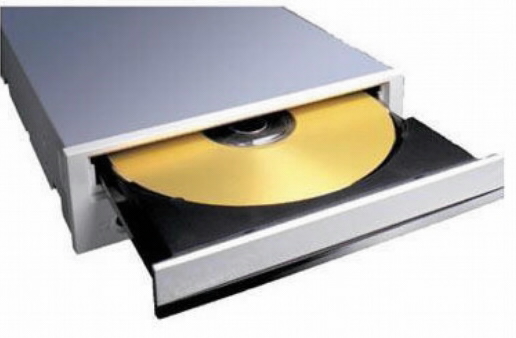 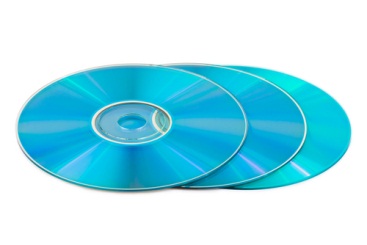 4.11.2014
Praktické postupy při zajišťování webových stránek kpt. Mgr. Stáhala Jan
5
Tisk plochy obrazovky PC
4.11.2014
Praktické postupy při zajišťování webových stránek kpt. Mgr. Stáhala Jan
6
Kopie plochy obrazovky PC stiskem klávesy „Print Screen“
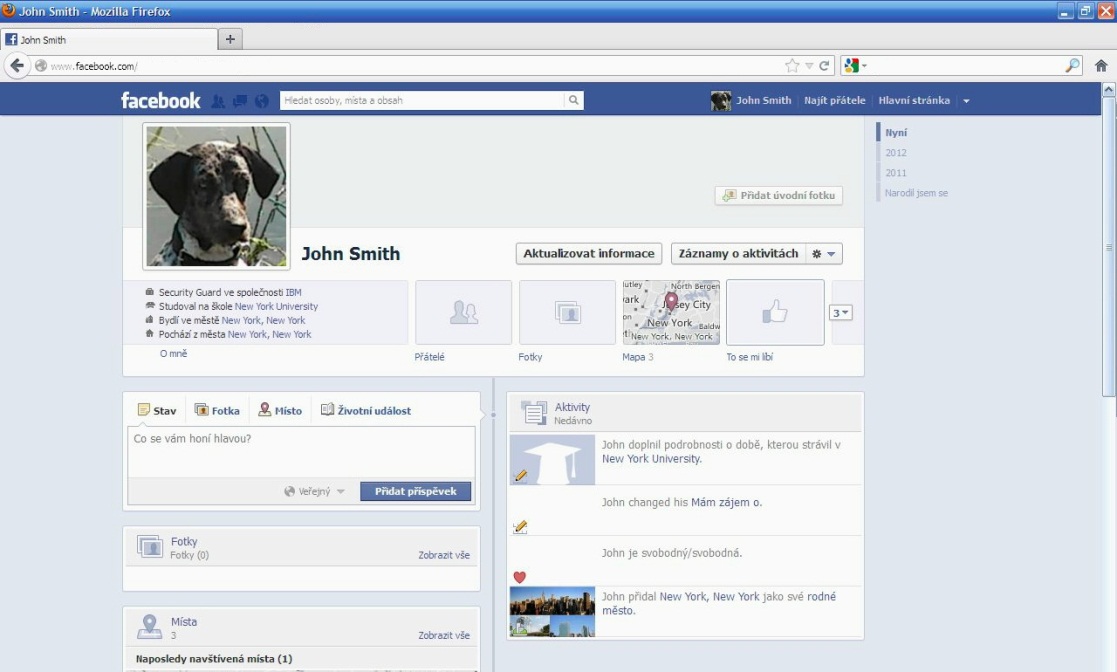 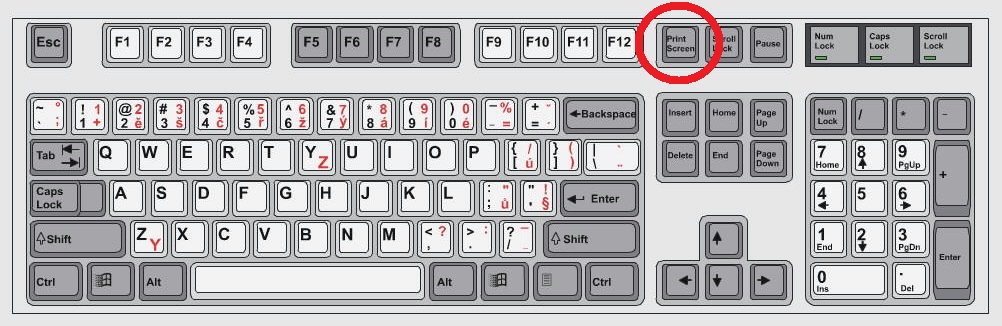 4.11.2014
Praktické postupy při zajišťování webových stránek kpt. Mgr. Stáhala Jan
7
Uložení kompletní webové stránky zobrazené na PC
4.11.2014
Praktické postupy při zajišťování webových stránek kpt. Mgr. Stáhala Jan
8
Zdokumentování plochy obrazovky PC „fotoaparátem“
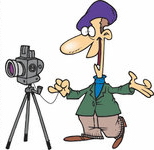 4.11.2014
Praktické postupy při zajišťování webových stránek kpt. Mgr. Stáhala Jan
9
[Speaker Notes: kkkk]
Digitální stopa v trestním spisu
Pokud je součástí trestního spisu digitální stopa (nejenom webové stránky, e-mailová komunikace, digitální soubory, apod.), ať již uložená na datovém nosiči nebo v grafické podobě, vždy musí být ve spisu zřejmé, jak byla tato stopa v průběhu řízení získána (samozřejmě nejen o digitální, ale jakékoliv stopě).
4.11.2014
Praktické postupy při zajišťování webových stránek kpt. Mgr. Stáhala Jan
10
[Speaker Notes: kkkk]
Závěr
V případě potřeby nás neváhejte kontaktovat na dále uvedených telefonních číslech, nebo na  e-mailové adrese našeho útvaru.
4.11.2014
Praktické postupy při zajišťování webových stránek kpt. Mgr. Stáhala Jan
11
[Speaker Notes: kkkk]
Kontaktní údaje:
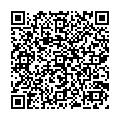 Policie ČR, Krajské ředitelství policie JmK
Služba kriminální policie a vyšetřování
Odbor analytiky – oddělení informační kriminality
Kounicova 24, 611 32 Brno

Vedoucí oddělení:  mjr. Ing. Kovárník Stanislav  (974) 623 237 

kpt. Mgr. Jan Stáhala	(974) 623 237

Fax:			(974) 622 554
E-mail (civilní):		skpvsaijm@mvcr.cz
4.11.2014
Praktické postupy při zajišťování webových stránek kpt. Mgr. Stáhala Jan
12
Děkuji Vám za pozornost.
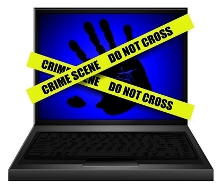 A do budoucna…, 
co nejméně případu s PC kriminalitou 
4.11.2014
Praktické postupy při zajišťování webových stránek kpt. Mgr. Stáhala Jan
13